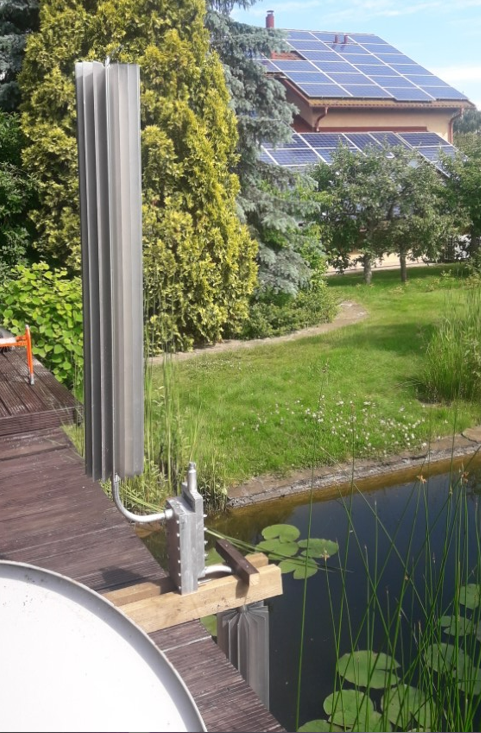 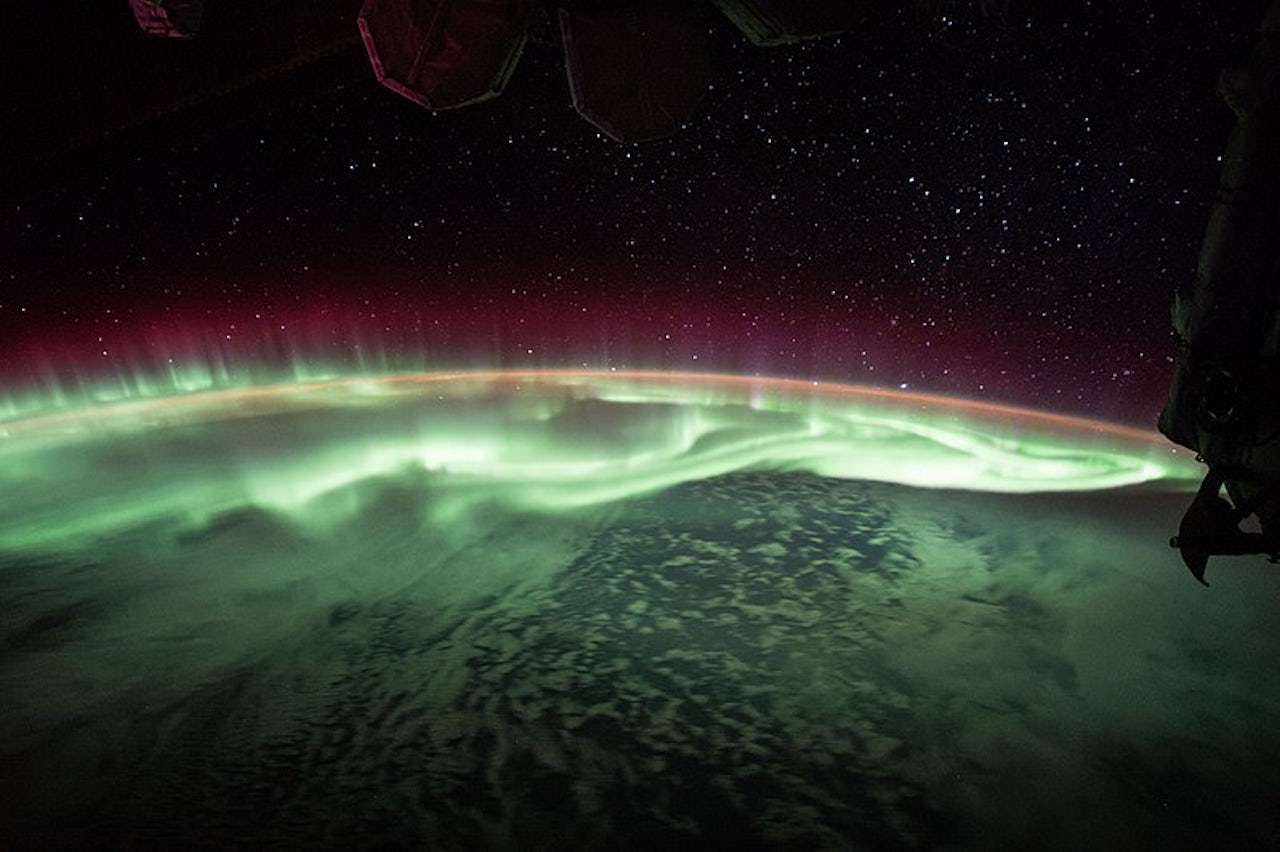 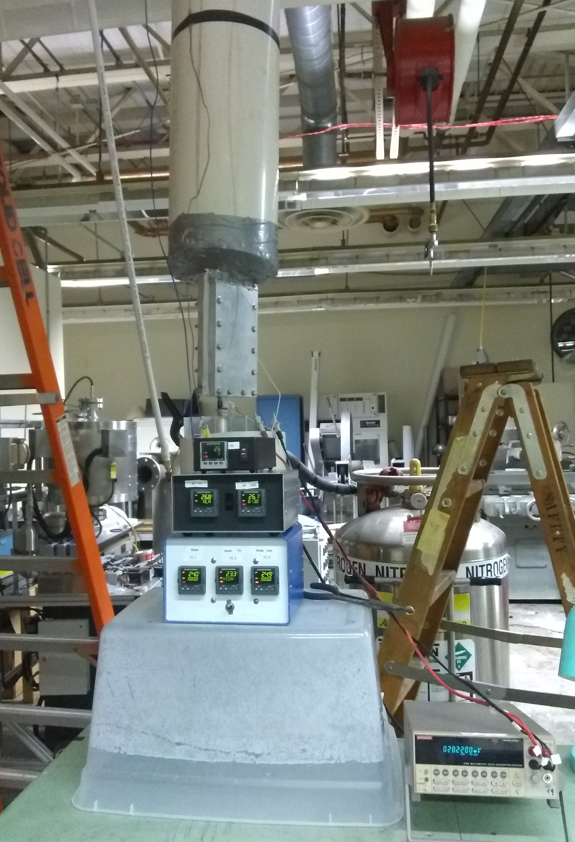 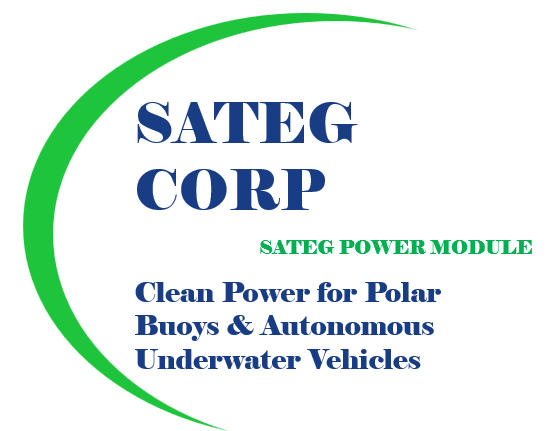 Scalable Antarctic Thermoelectric Generator for Harvesting Ocean Thermal Energy In-Situ for Free Floating or Ice-Tethered Antarctic Observation Buoys
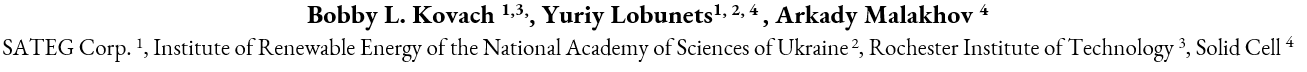 Polar Buoys Today
Collection of Environmental & Meteorological  Data 

 Transmission of Data to Low Orbit Satellites and Manual Data Collection
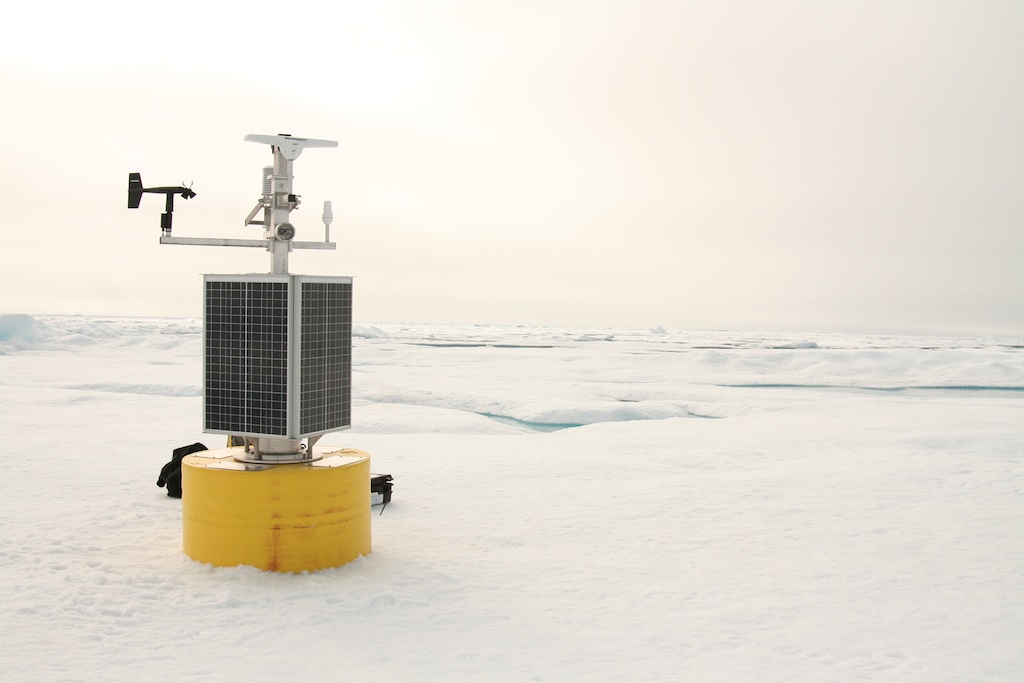 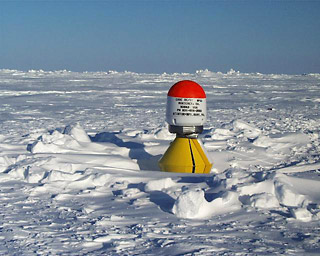 SATEG CORP
Polar Buoys Tomorrow
Docking & Charging of Autonomous Underwater Vehicles (AUVs) Under the Arctic and Antarctic Ice

 Two-way Communications & Upload of AUV Data to Satellites
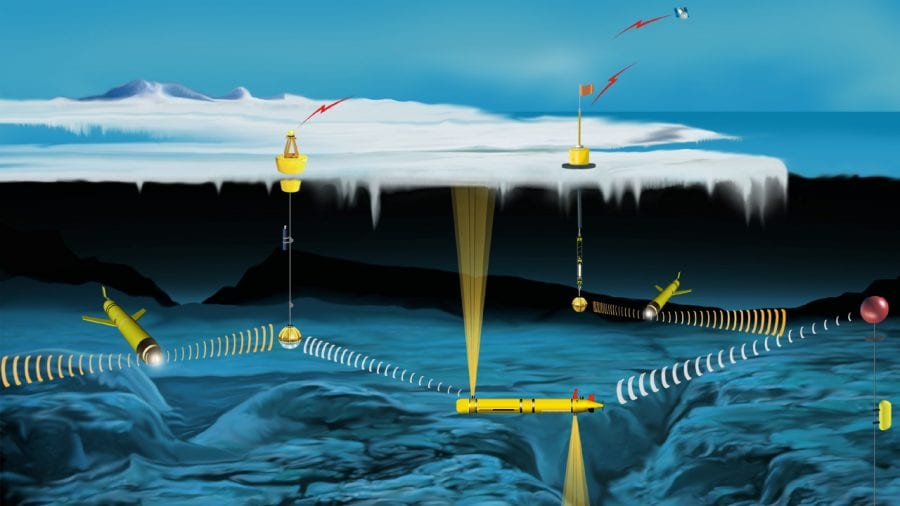 SATEG CORP
Power Requirements
Polar Ice Buoy

64 kWh / year = 
 


Tethys LRAUV Docking Buoy 

280 kWh / year =



REMUS 600 Docking Buoy

2500 kWh / year =                  x  50
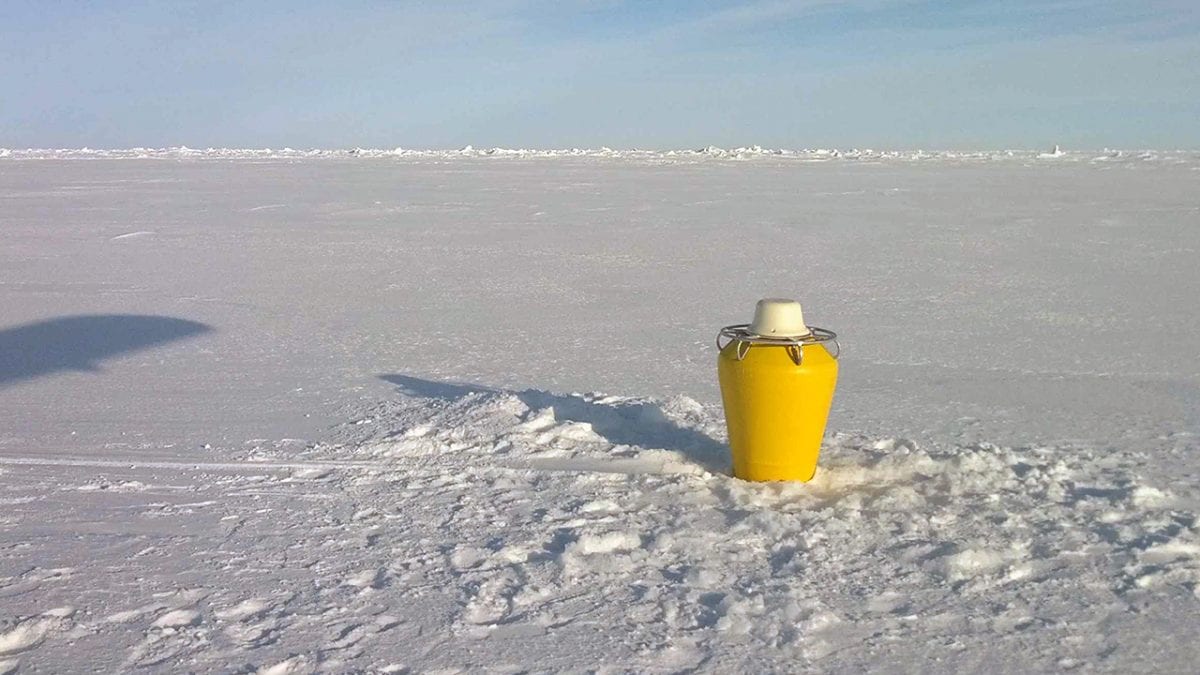 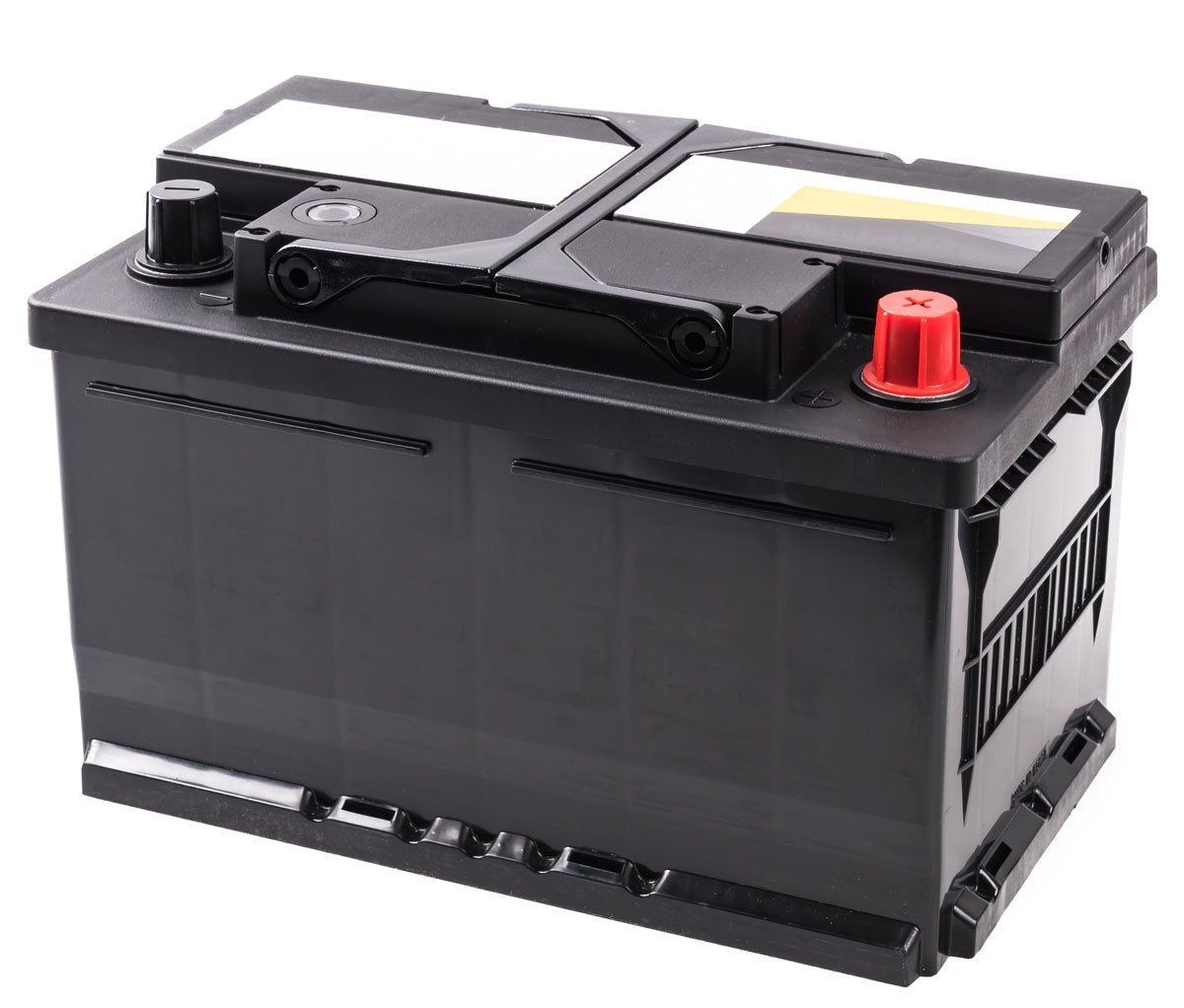 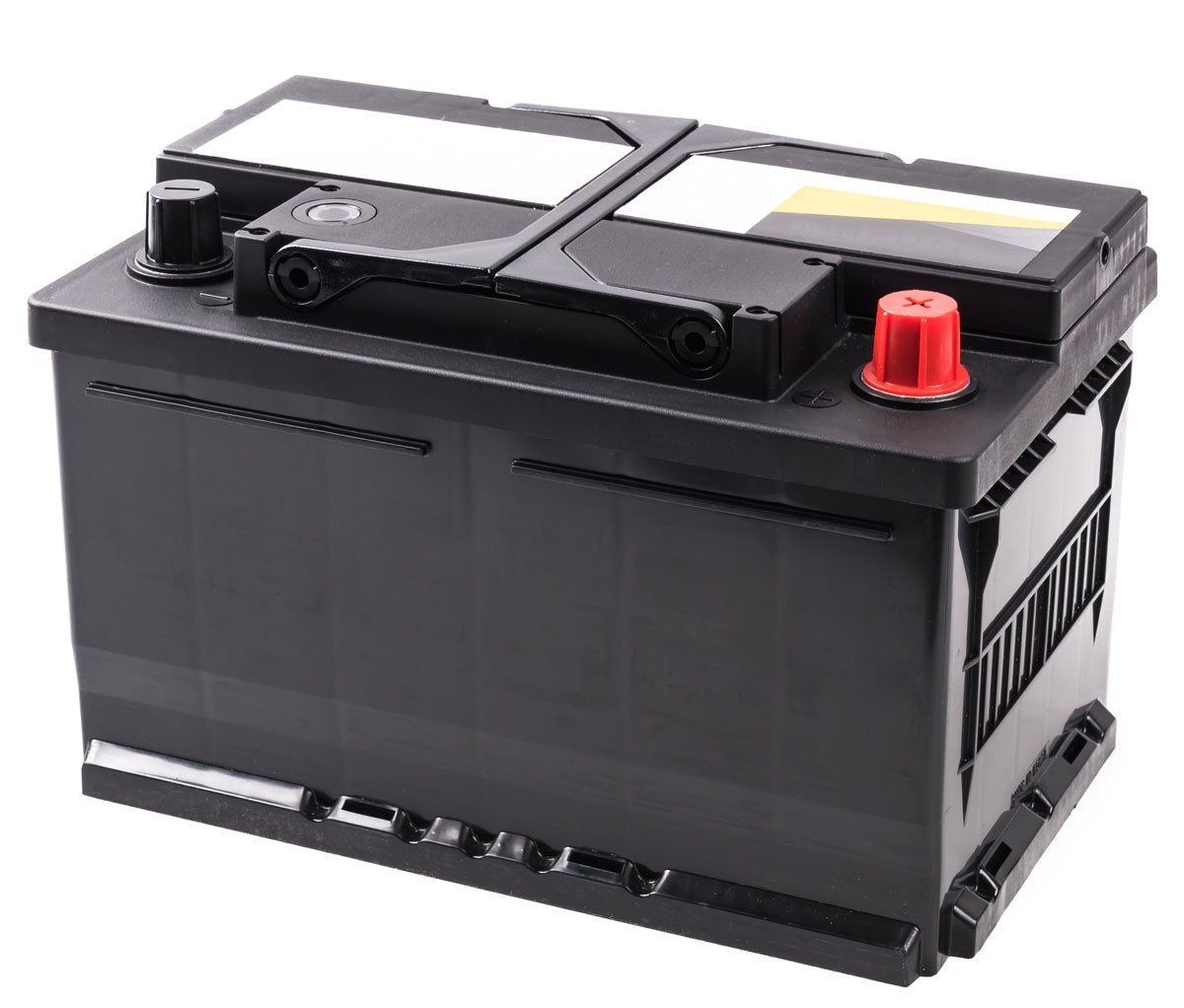 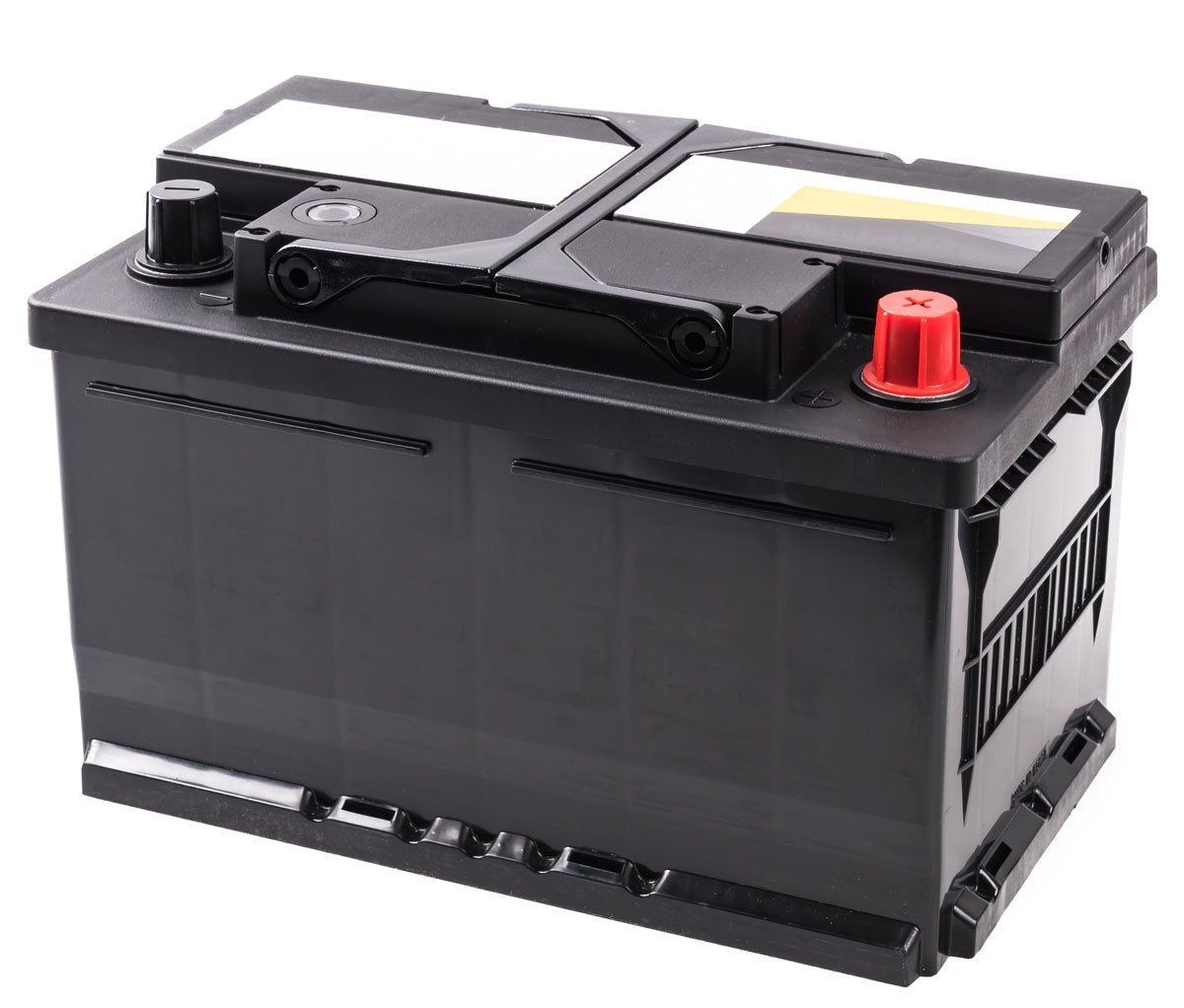 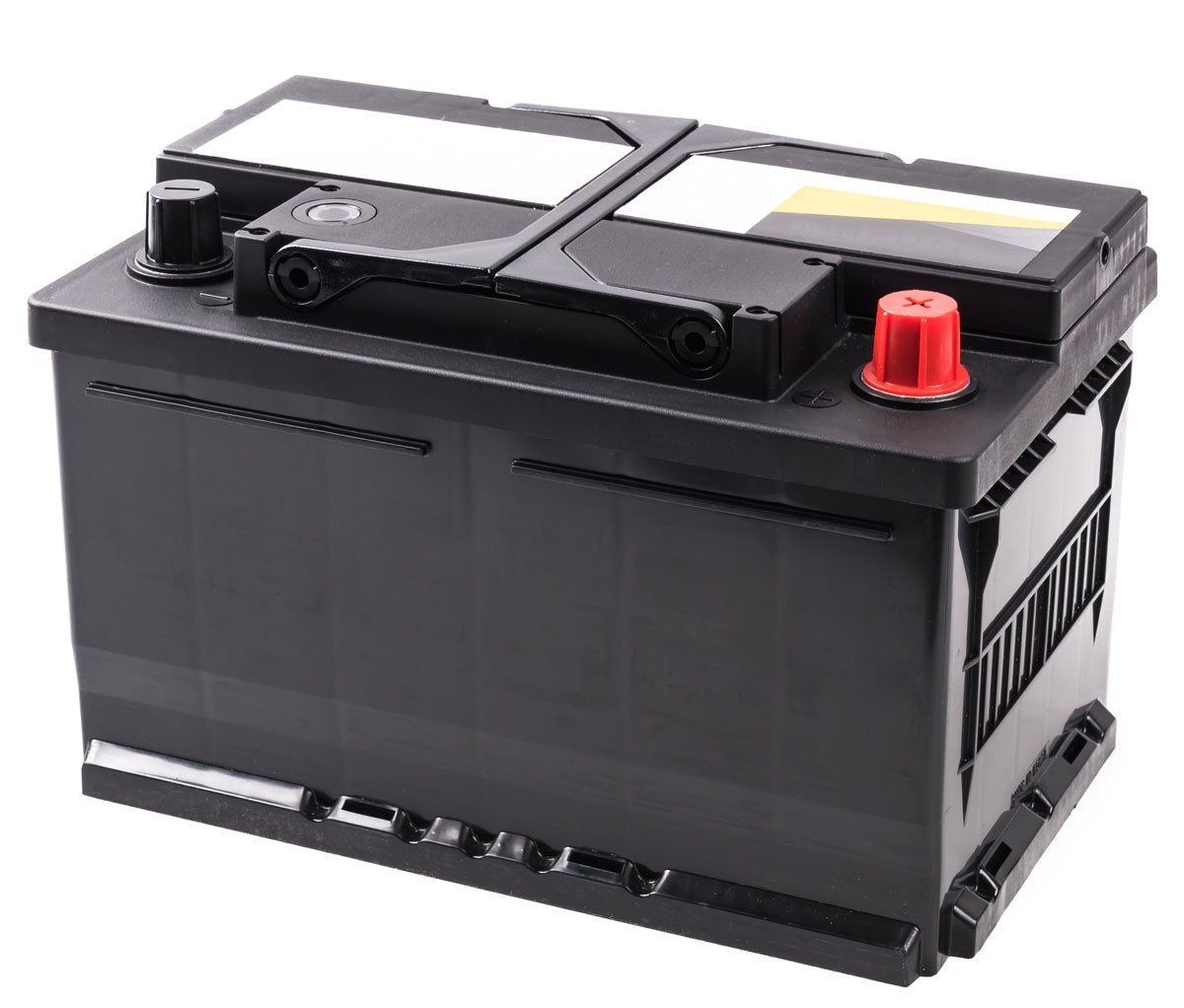 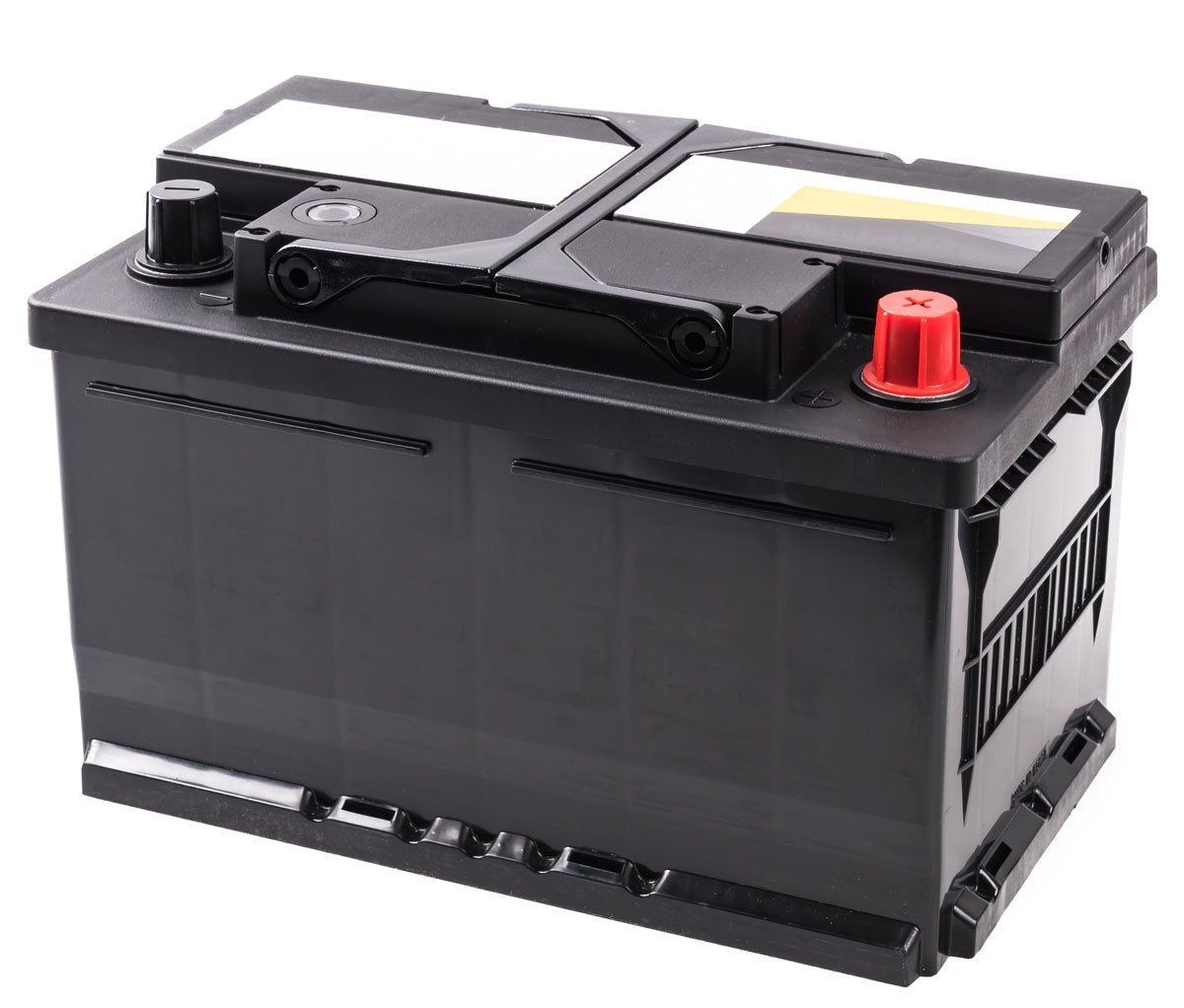 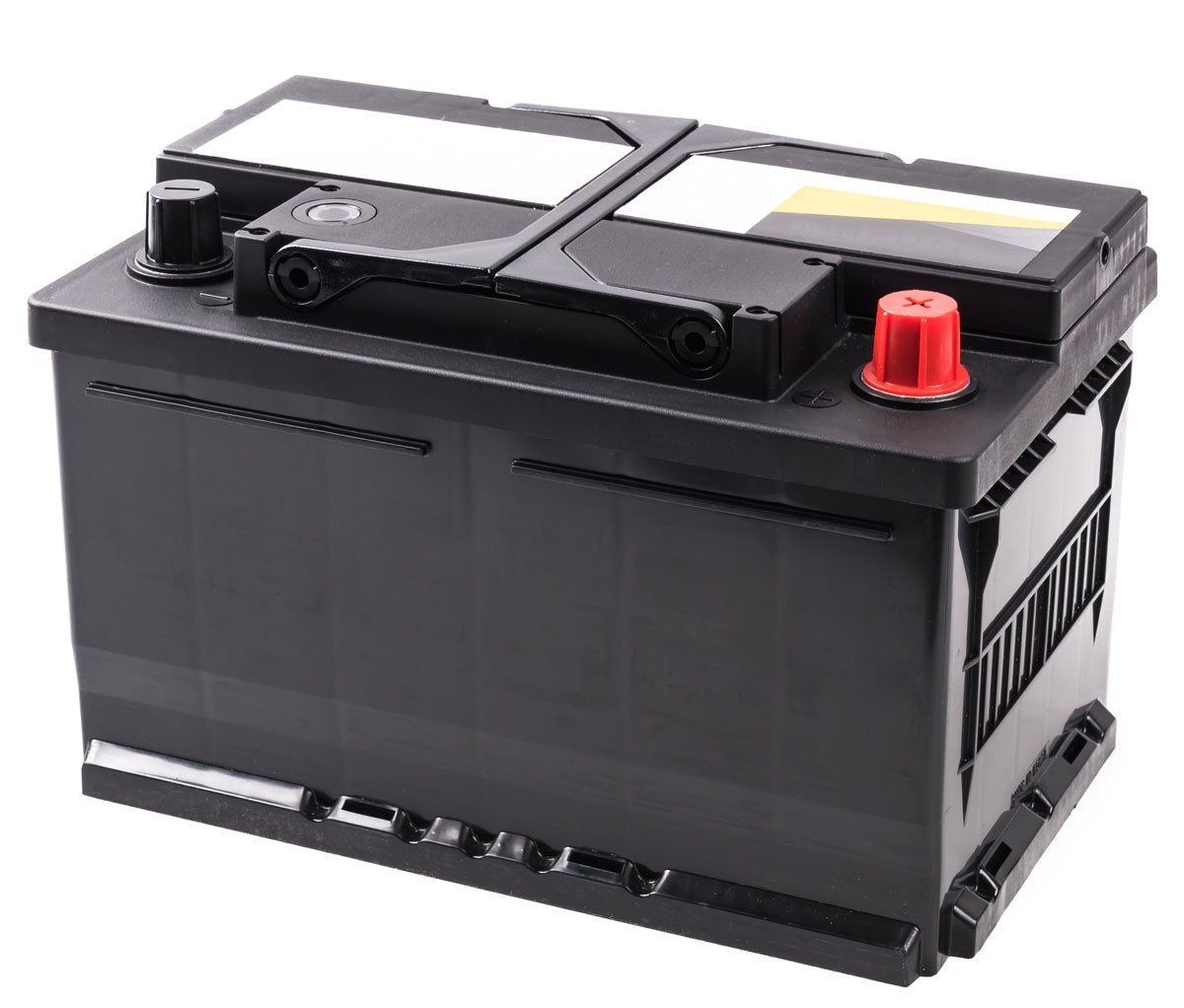 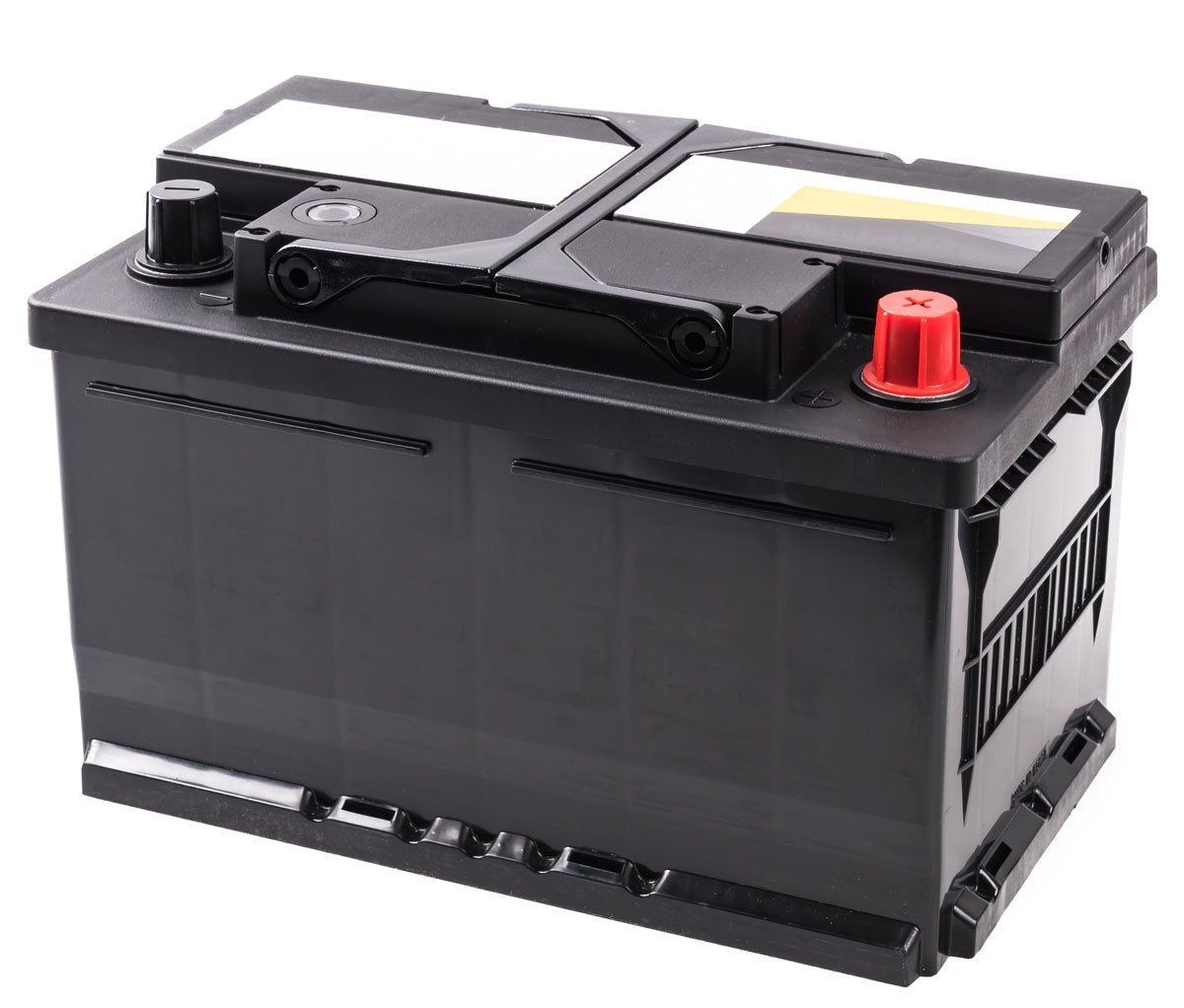 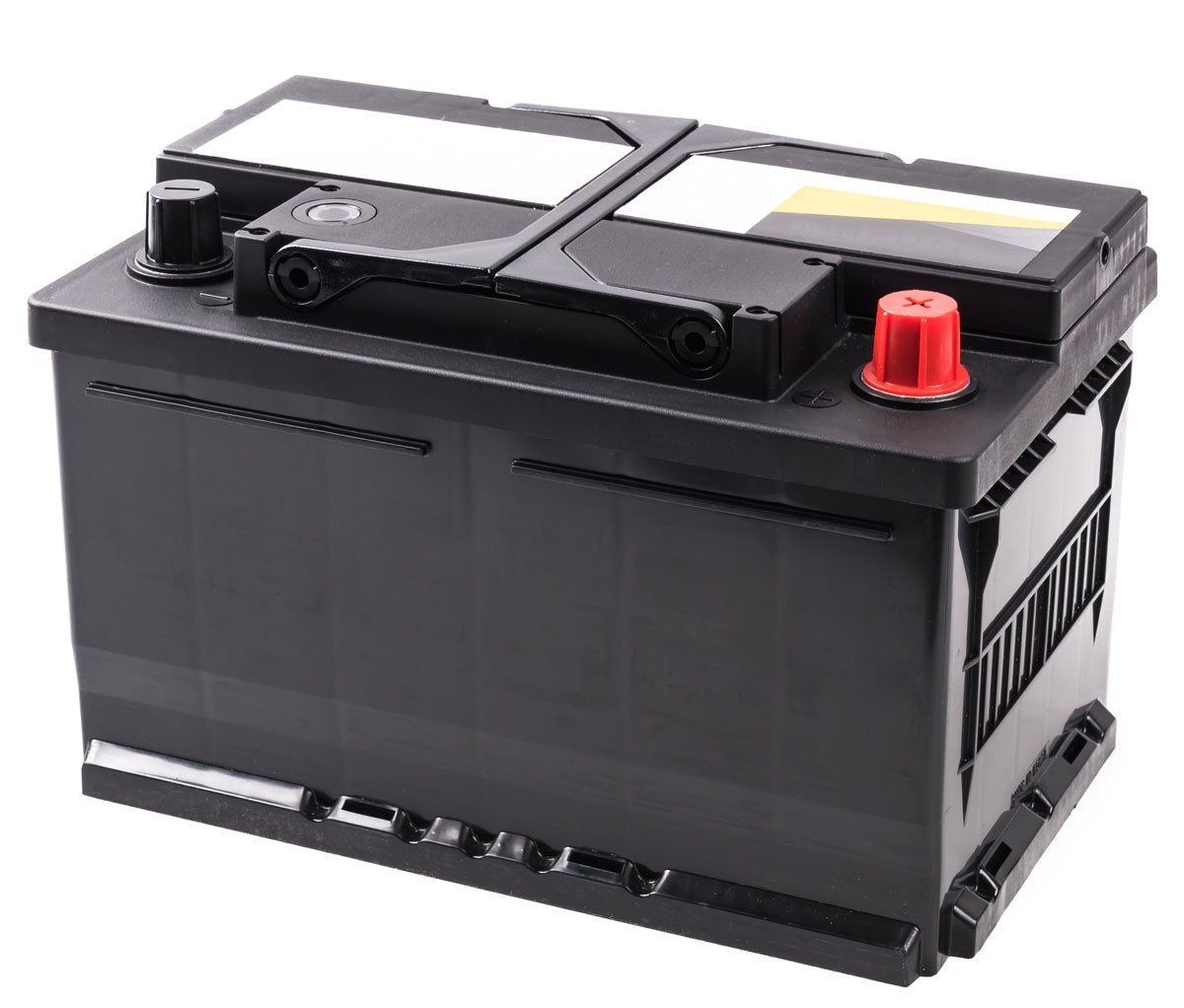 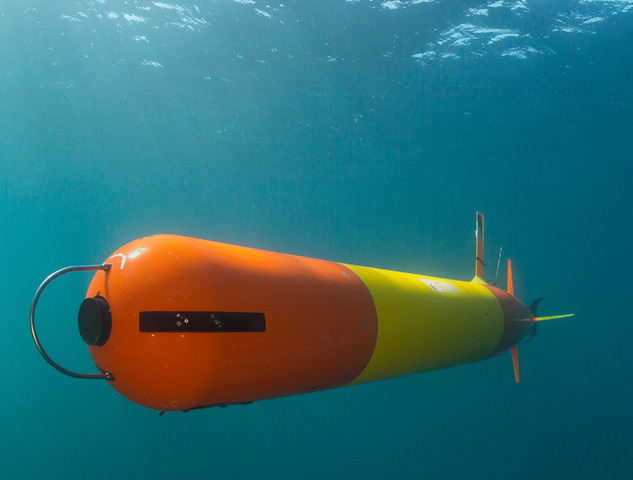 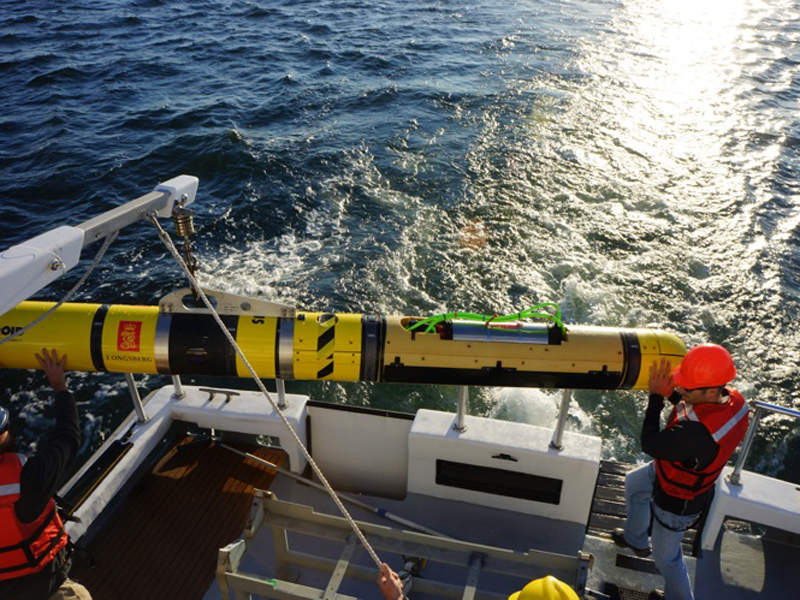 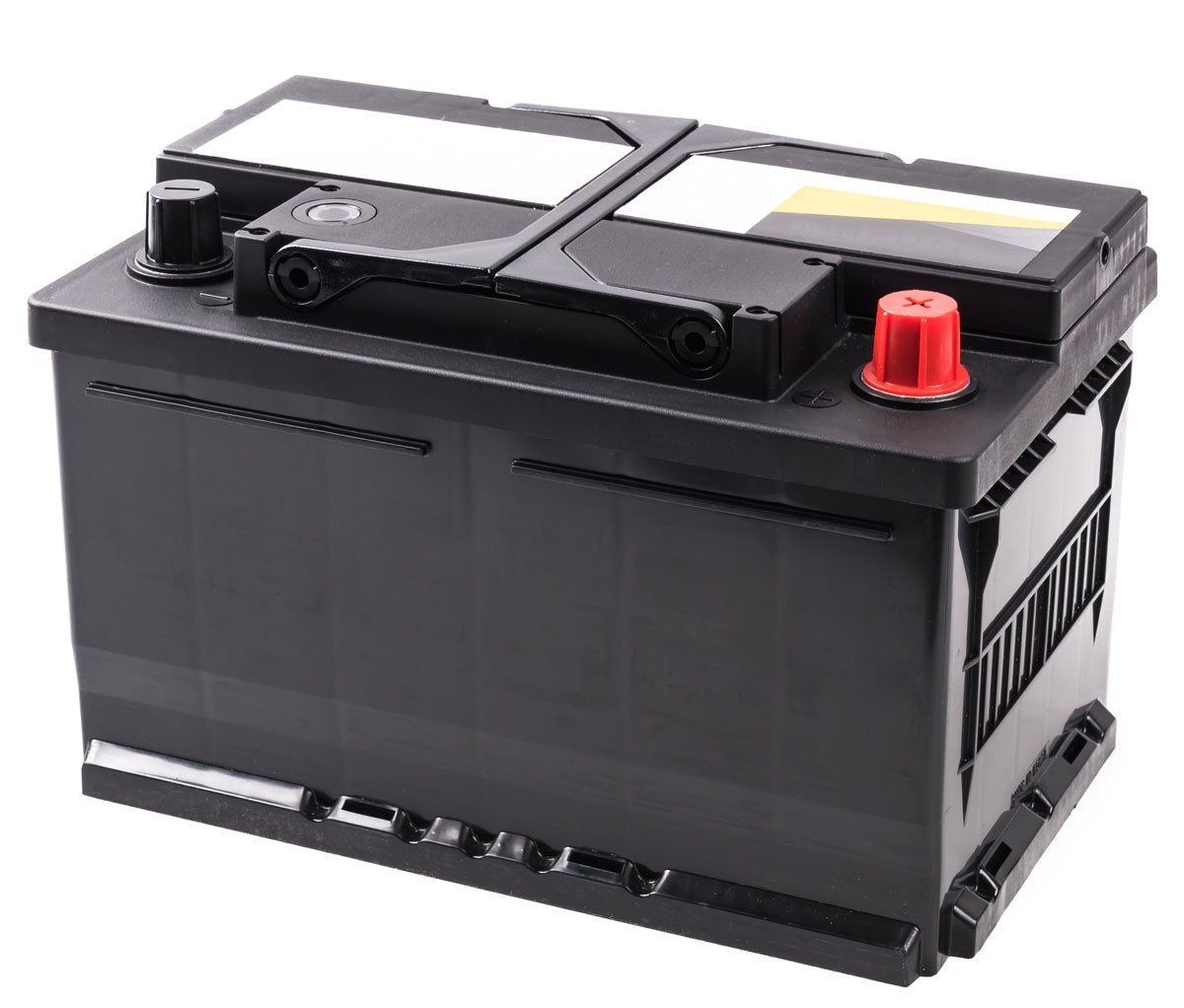 SATEG CORP
Problems / Challenges
Energy Needs Constrain Persistent AUV Operations
 Ocean floor mapping
 Ice thickness monitoring
 Submarine warfare & mine sweeping
 Oil & gas exploration
 Rapid response to oil spills (pipeline repairs)
 Monitoring shipping lanes 


 Mass, Volume and Cost Limit Practical Use of Batteries

 Insufficient Radiant Energy for Reliable Solar Power (Polar Night)
 
Prohibitively High Cost of Onsite Service (Requires Flight or Icebreaker)
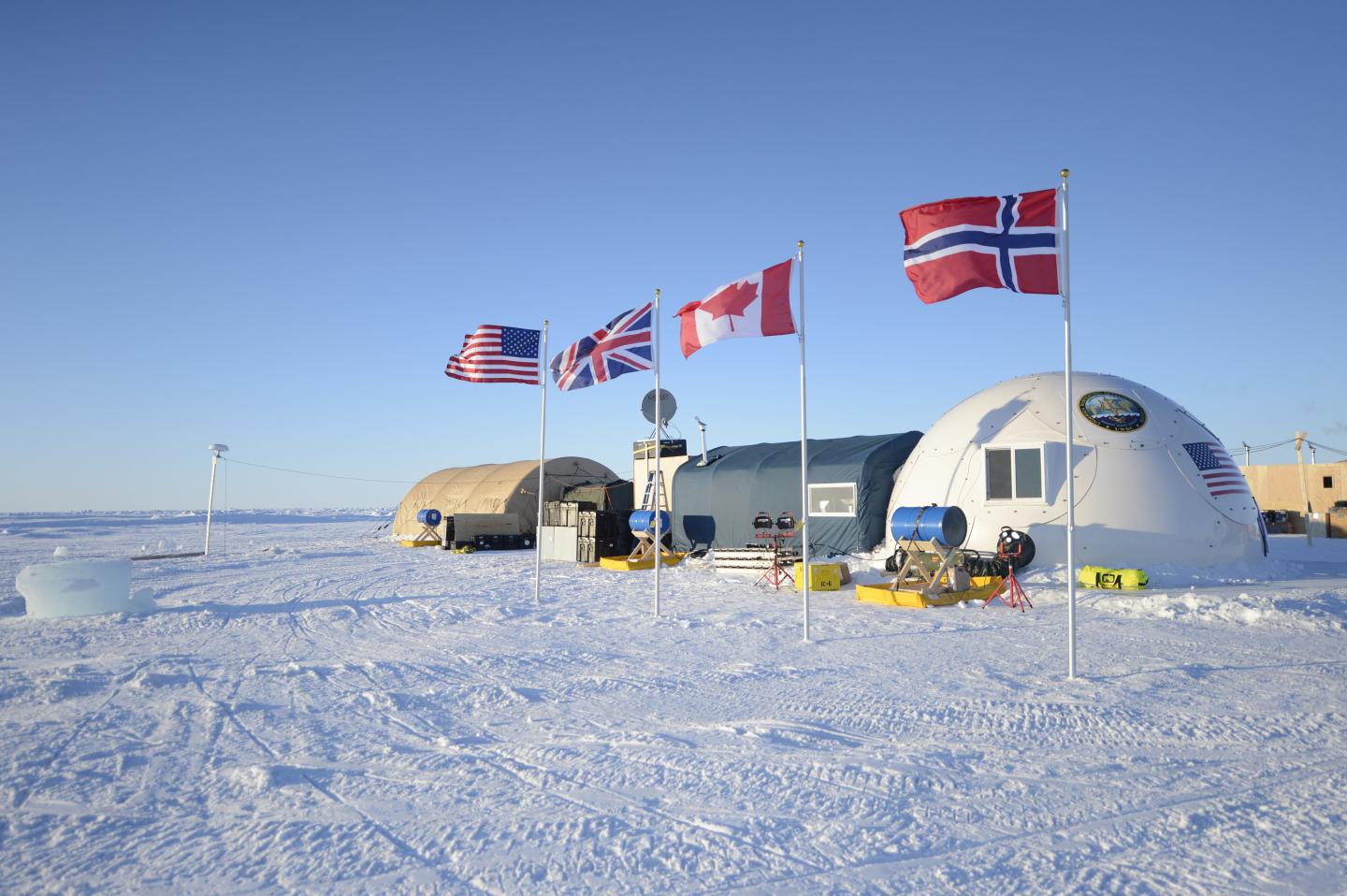 SATEG CORP
Solution
SATEG Power Module

(Scalable Arctic / Antarctic ThermoElectric Generator)

 Harvesting Temperature Differences between Polar Air 
    & Ocean Water

 Survivability in Harsh Polar Environment

 Integrable with Existing Polar Buoy Platforms
 
 Scalable & Modular

 Low Cost Year-round Operations Alongside Solar
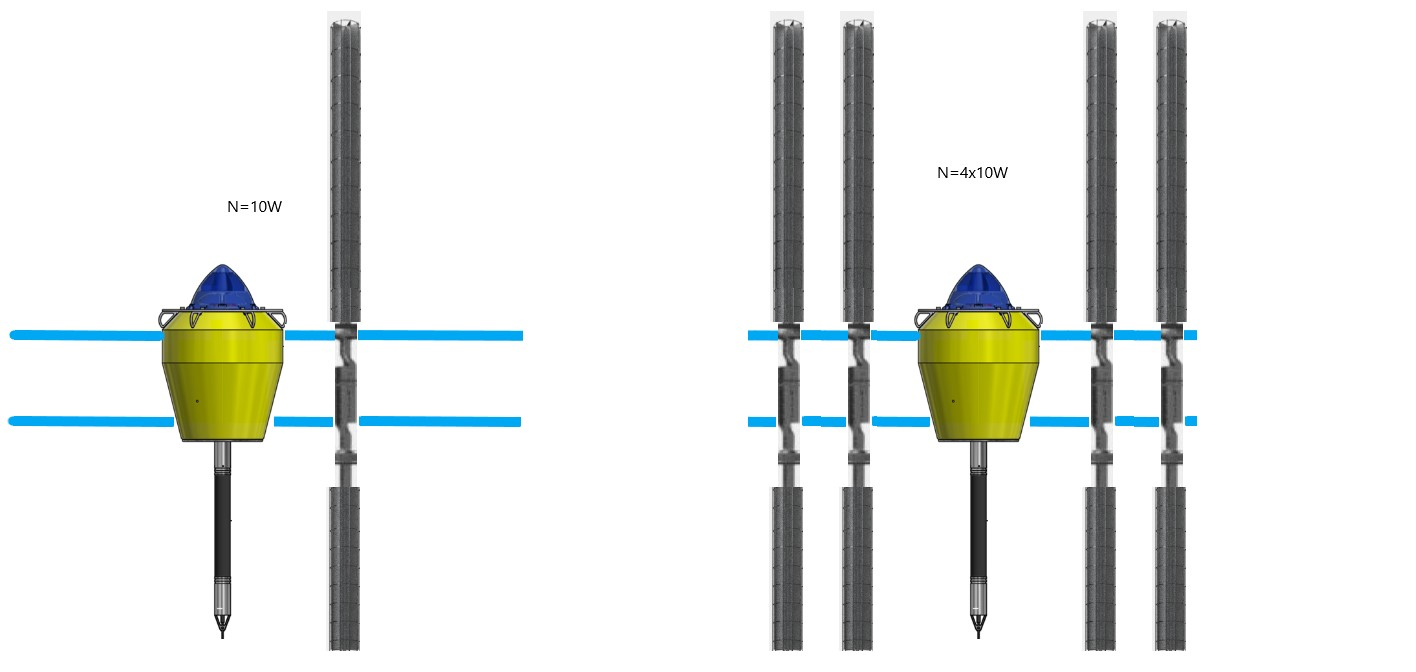 SATEG CORP
SATEG Power Module
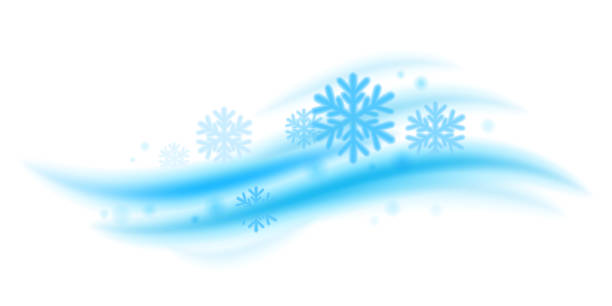 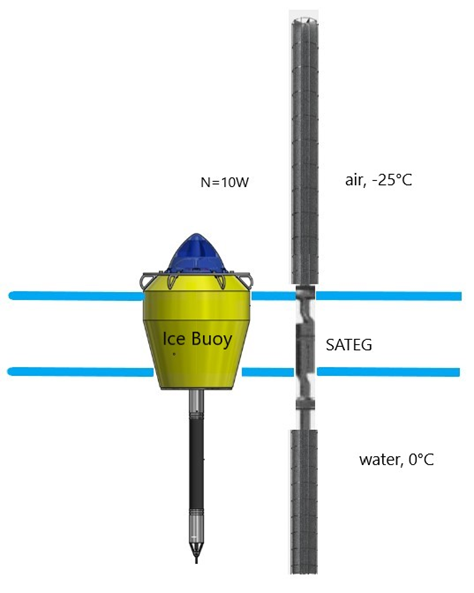 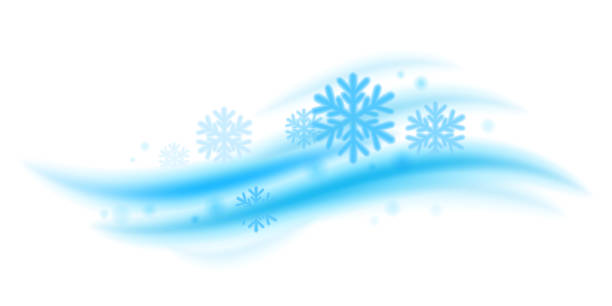 Polar Buoy with 1 SATEG Module Generates 70 kWh/yr @ 83oN, 33oW

Can we apply this in Antarctica?
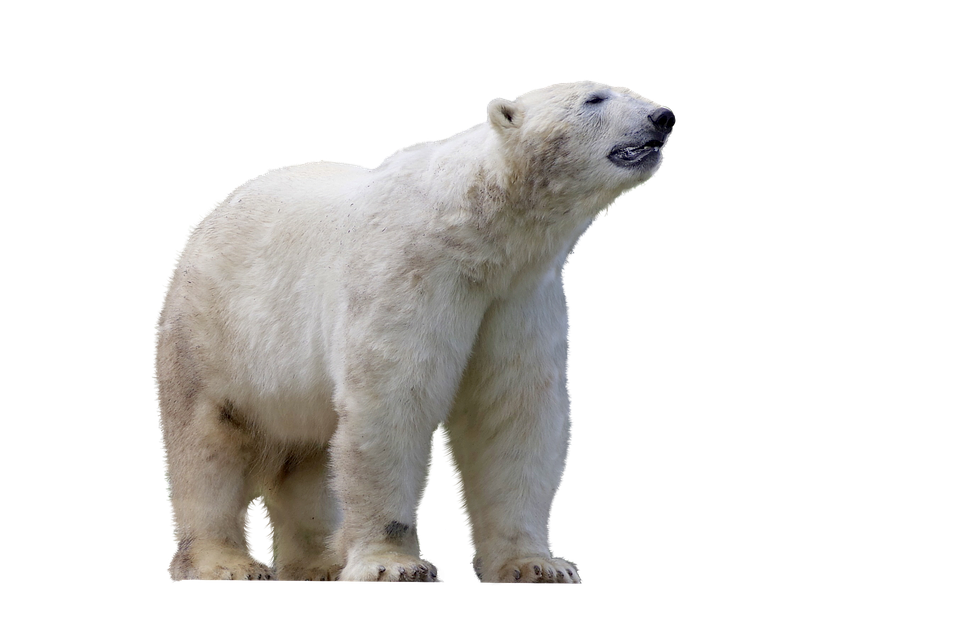 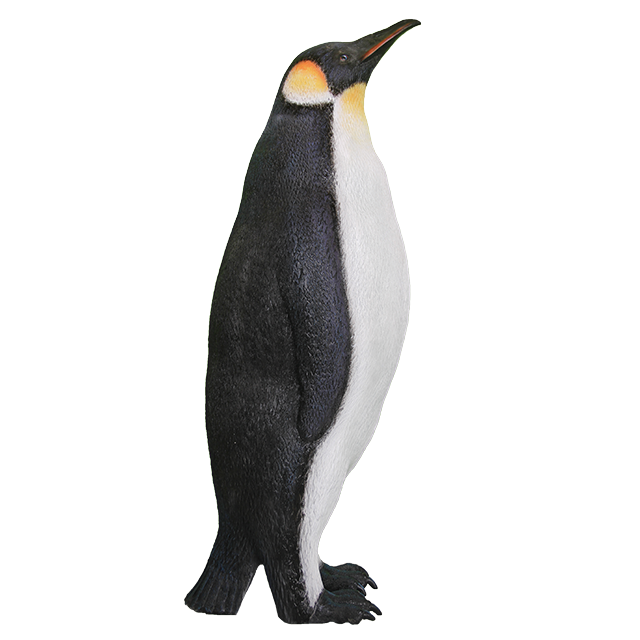 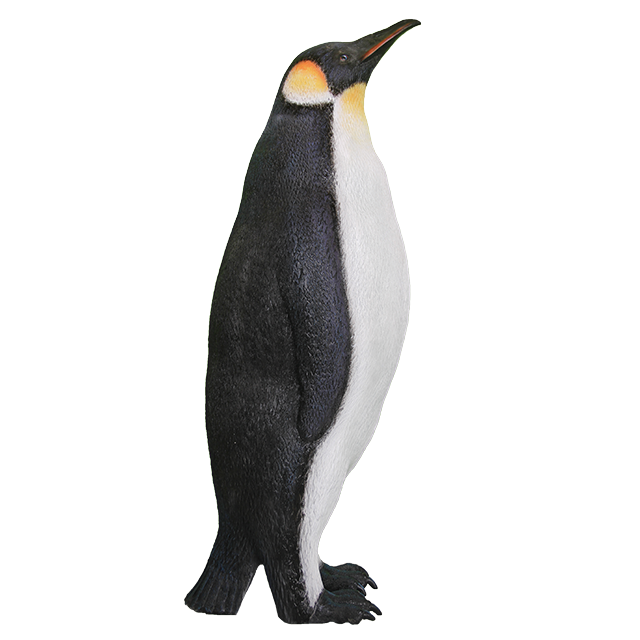 Absolutely! 

Wildlife poses less of a danger & poses less danger to wildlife than alternatives

Internal temperatures are colder

High wind speed accelerates cooling

Land based units are possible
SATEG CORP
Operating Principles
A non-radioactive thermoelectric generator
Reliable Power without the risk
Colder air means more power
Natural circulation and phase change
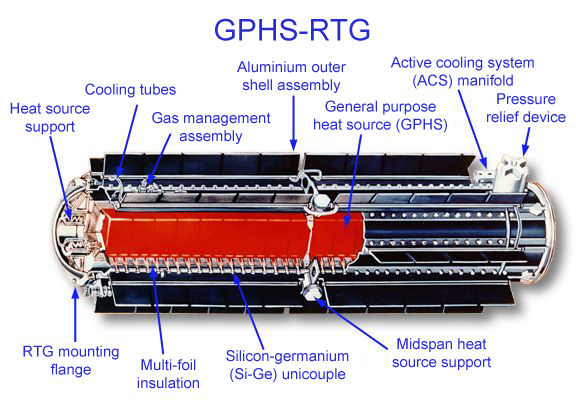 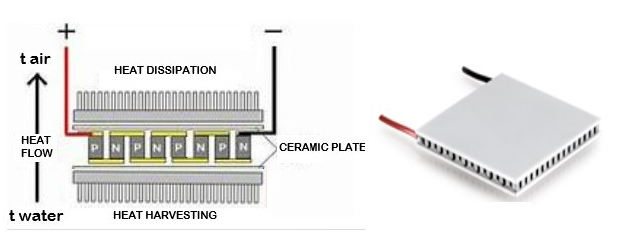 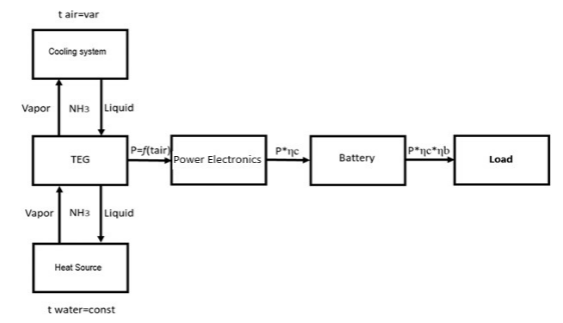 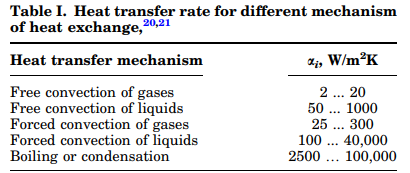 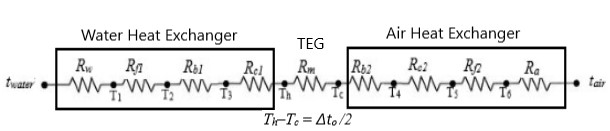 SATEG CORP
Original Value Proposition
5 Year Mission for Polar Buoy with Docking & Recharging for AUV
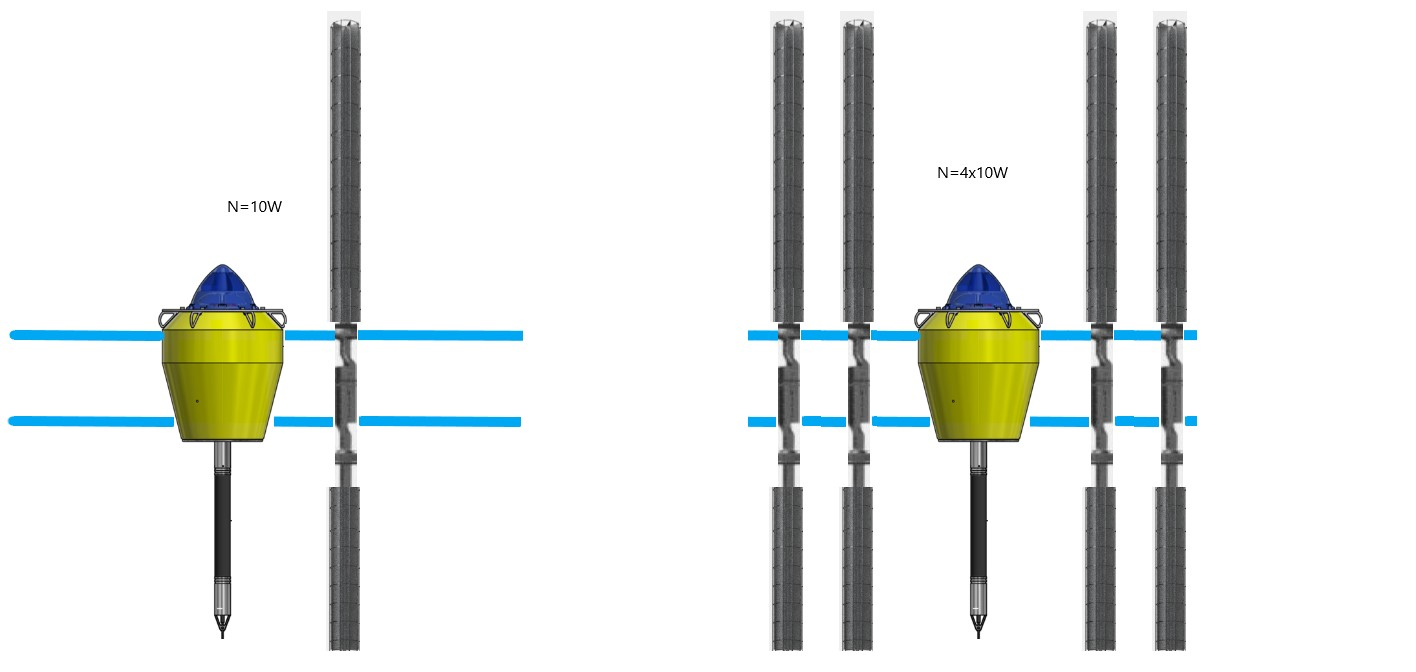 SATEG
Conventional Approach
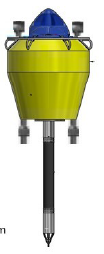 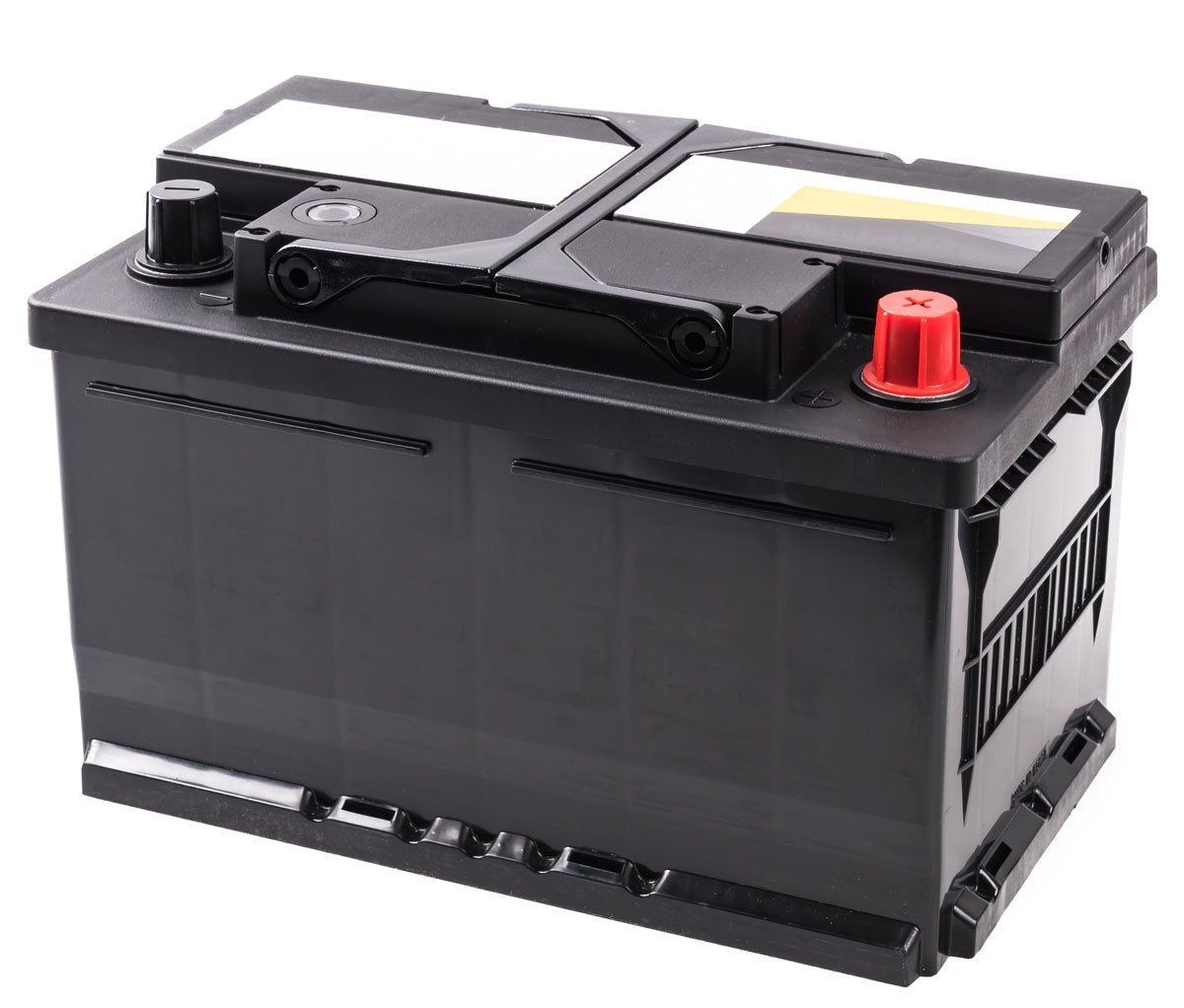 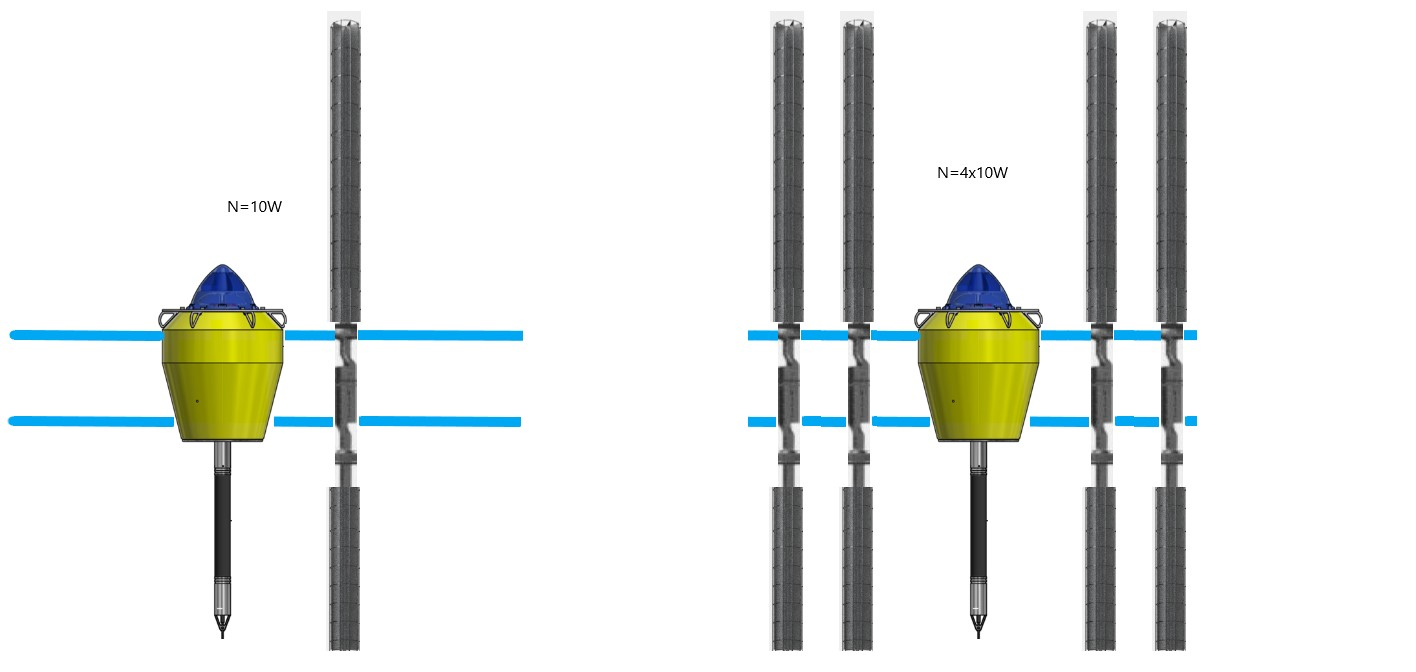 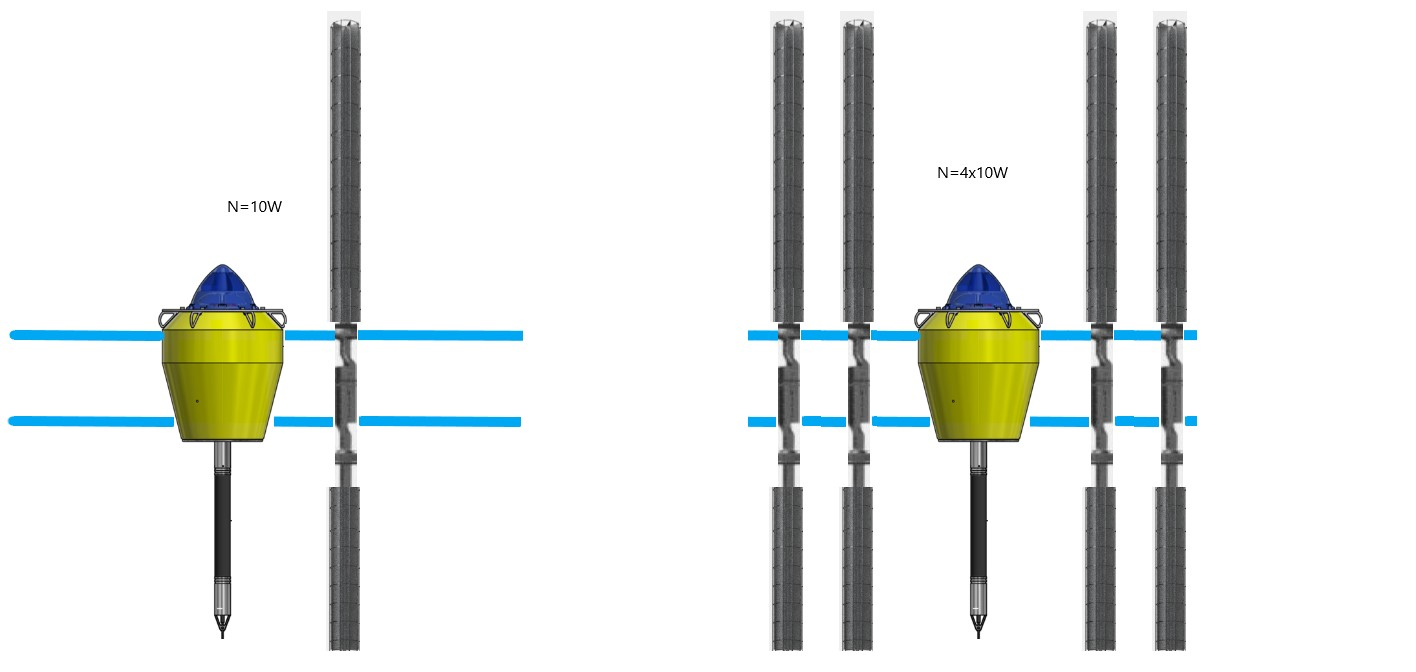 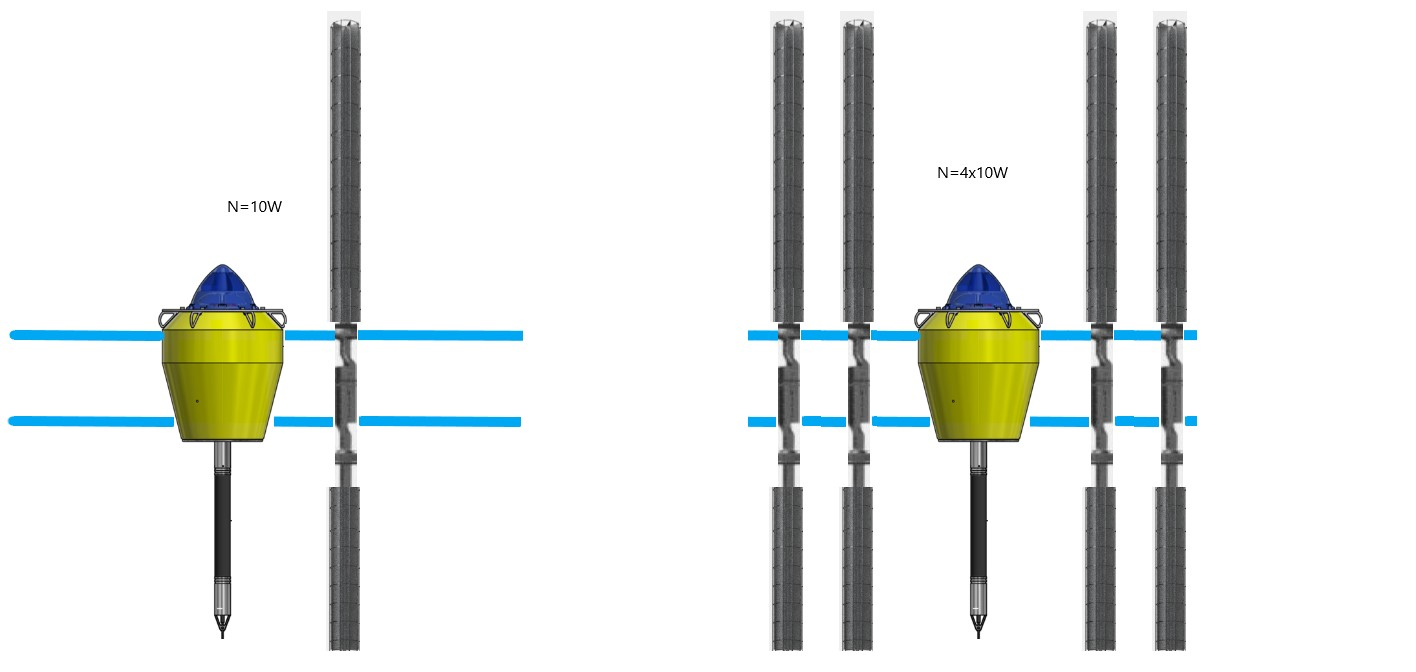 +
+
750 kWh
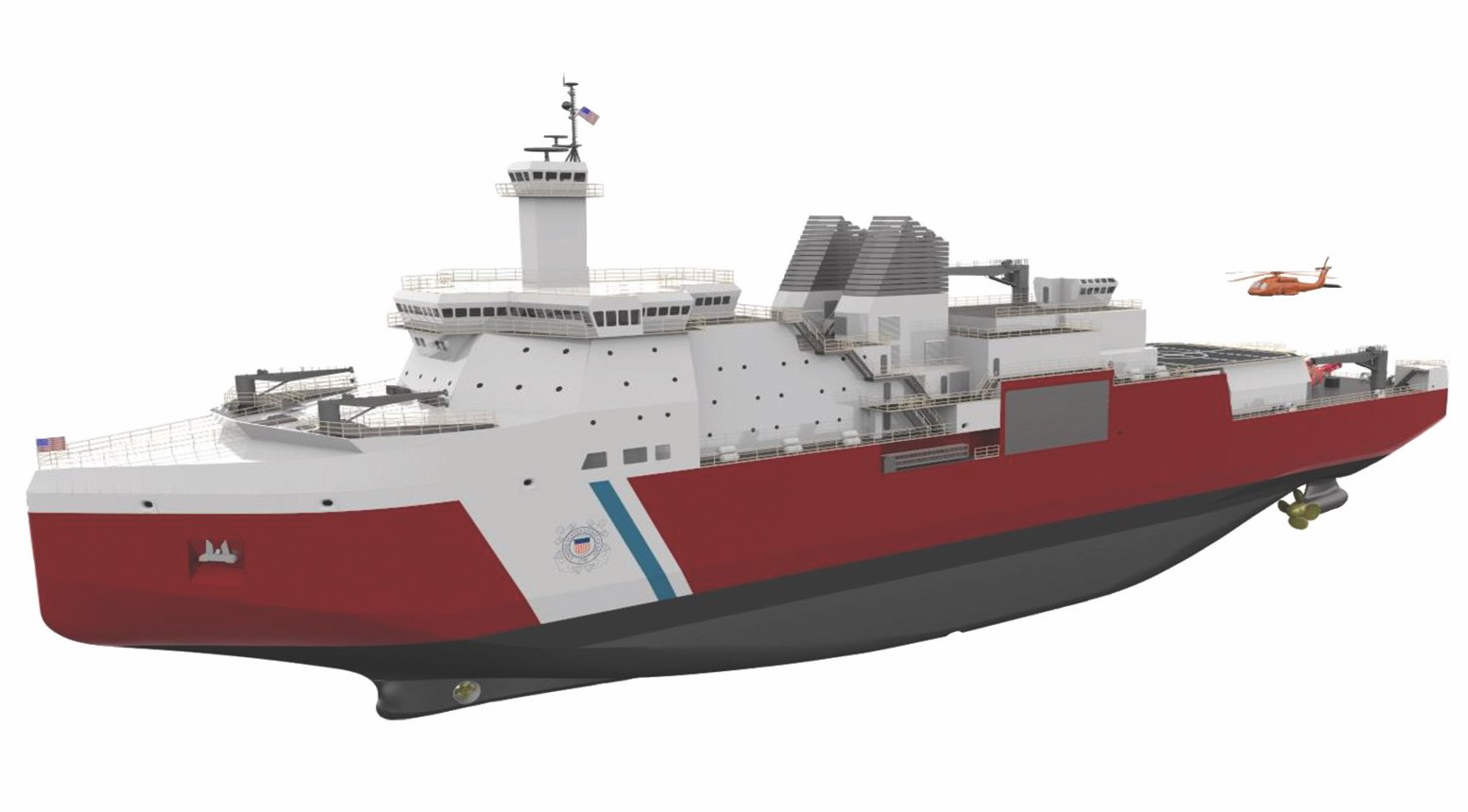 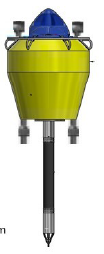 Icebreaker
Service Trip
+
+
4 x 40 kg
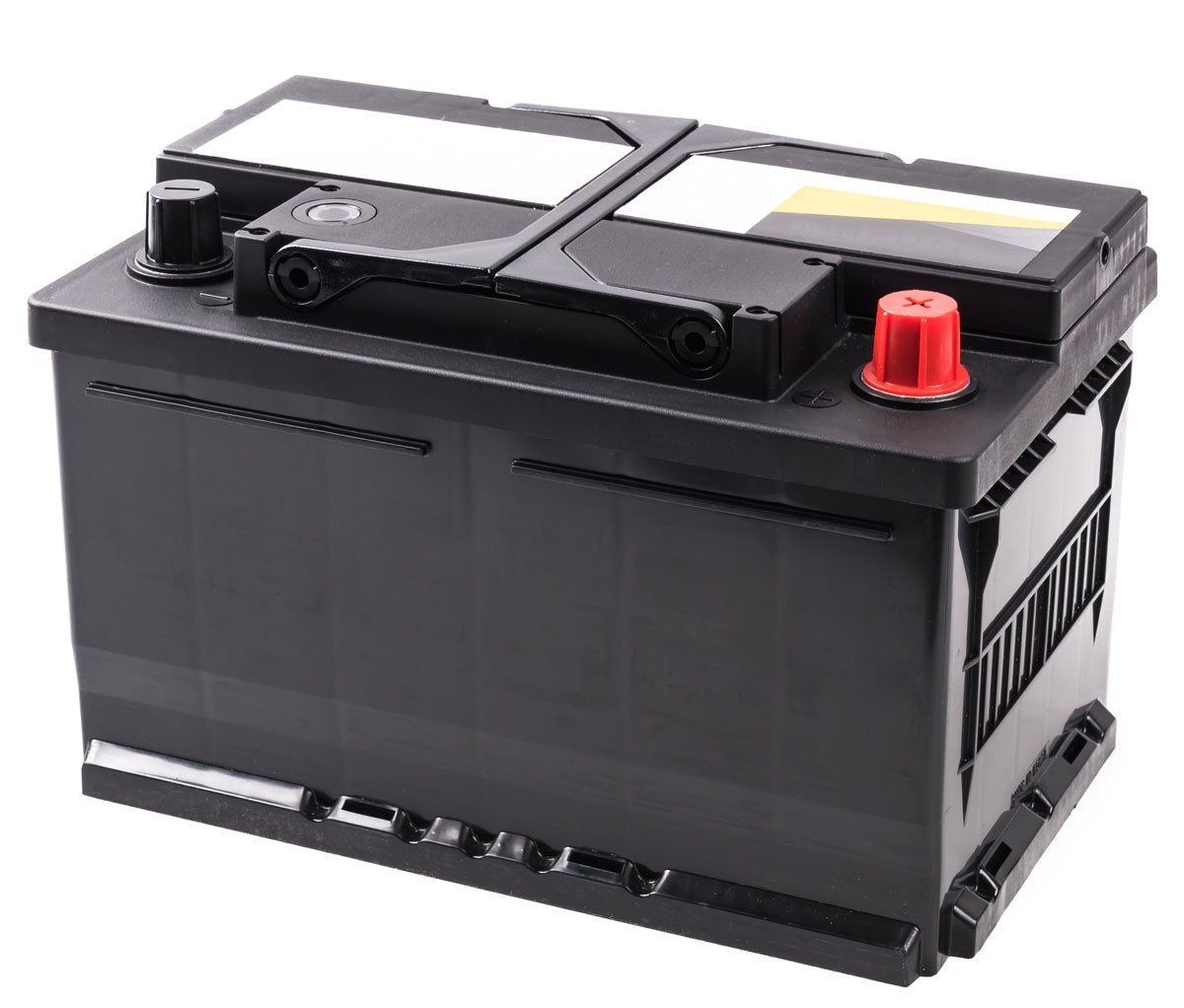 50 kWh
SATEG CORP
Test Development and Results
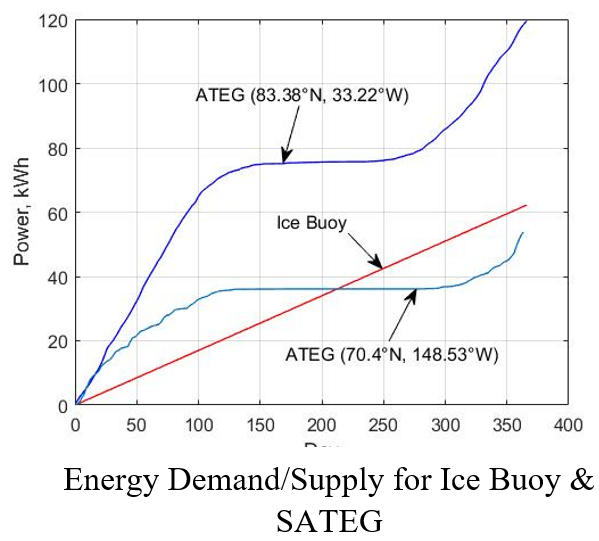 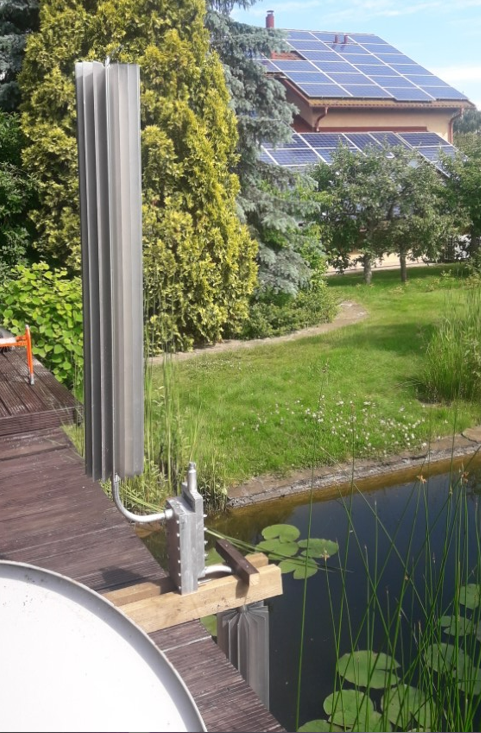 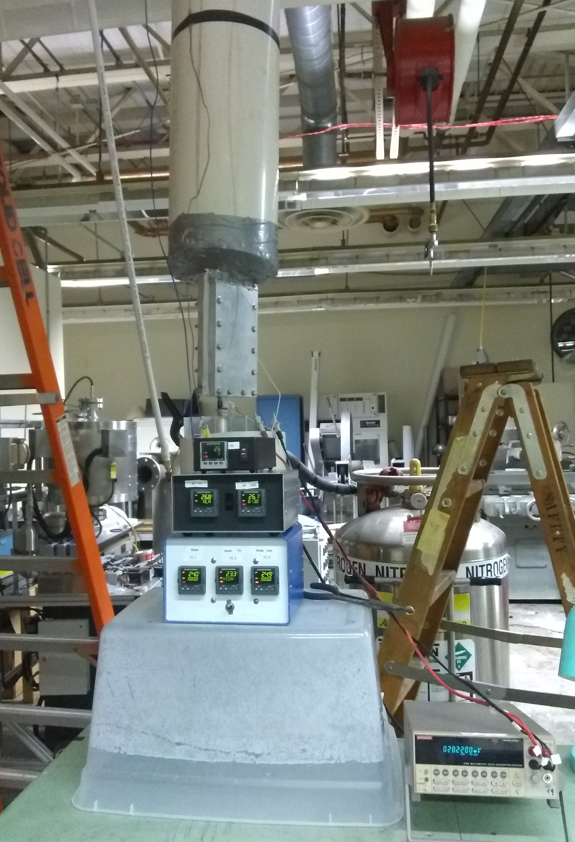 Prototypes in Kyiv, Ukraine (right) and Rochester, NY (left) were used to test the SATEG’s heat transfer properties under real world and laboratory conditions, respectively.
1 40kg unit generates 2-10 W
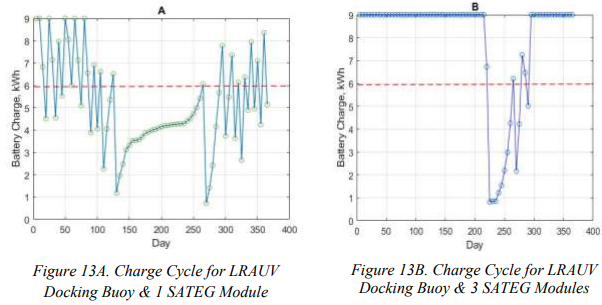 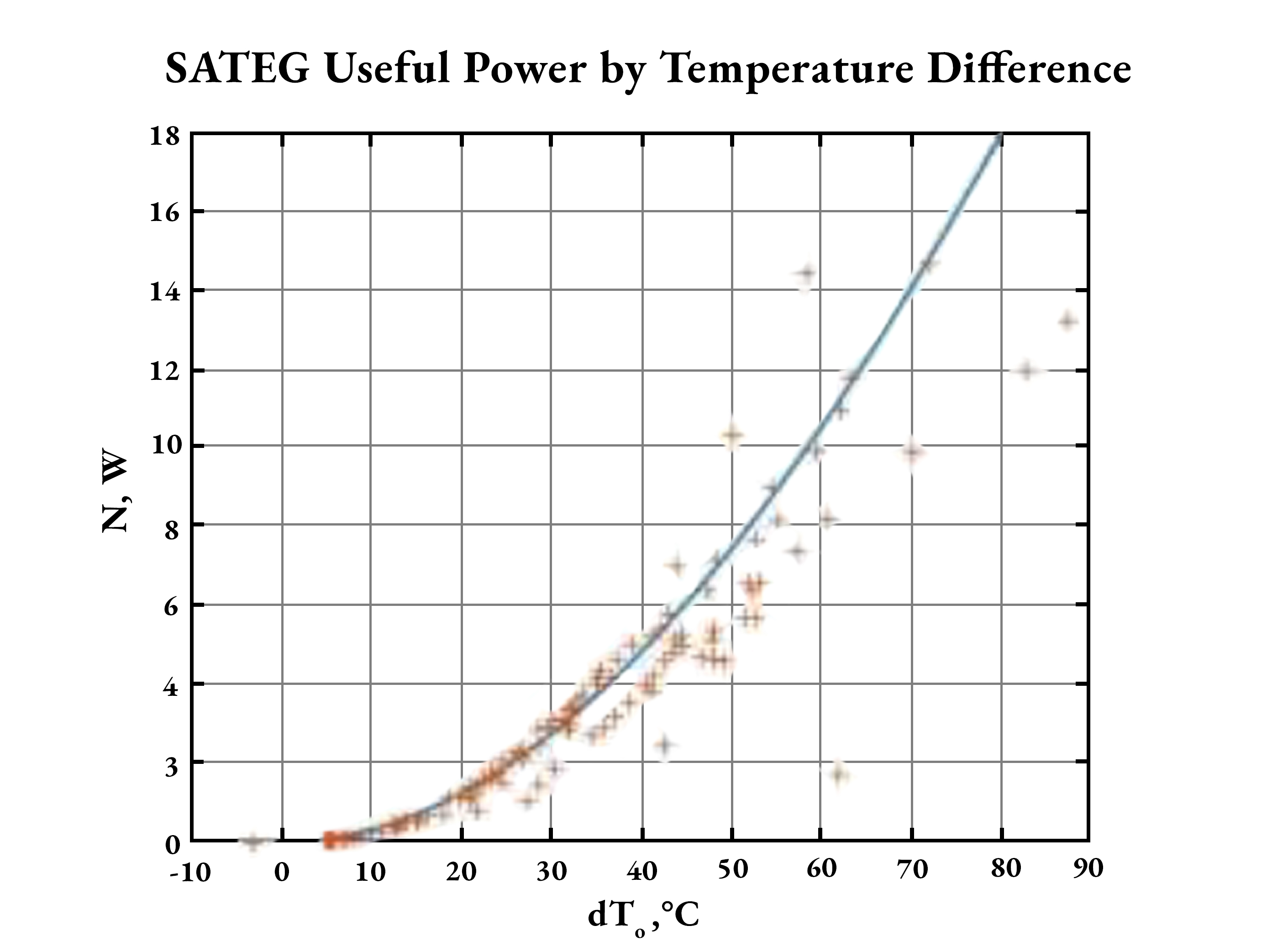 SATEG CORP
Future Value Proposition
Continuous Operation of Autonomous Weather Stations and Tracking Movement of Ice Sheets
Collaboration: Solar Panels by day and SATEG by night
Can be embedded within permafrost
Smaller batteries = more functional equipment
Transmit location and temperature data – Machine Learning
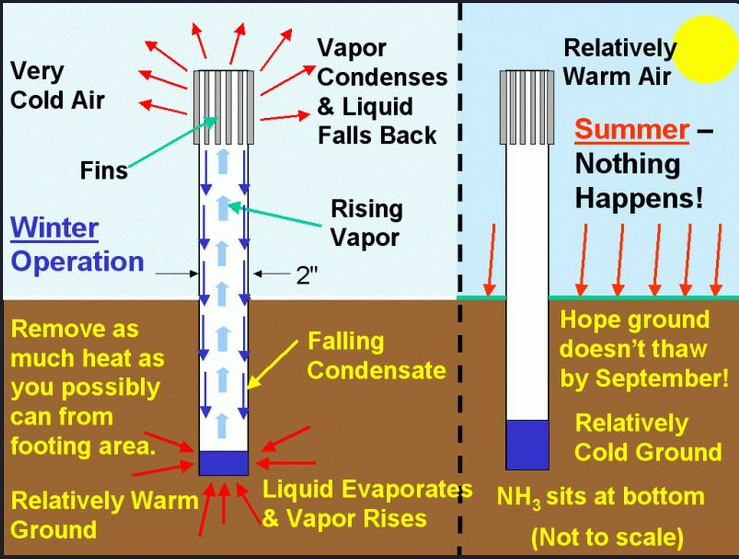 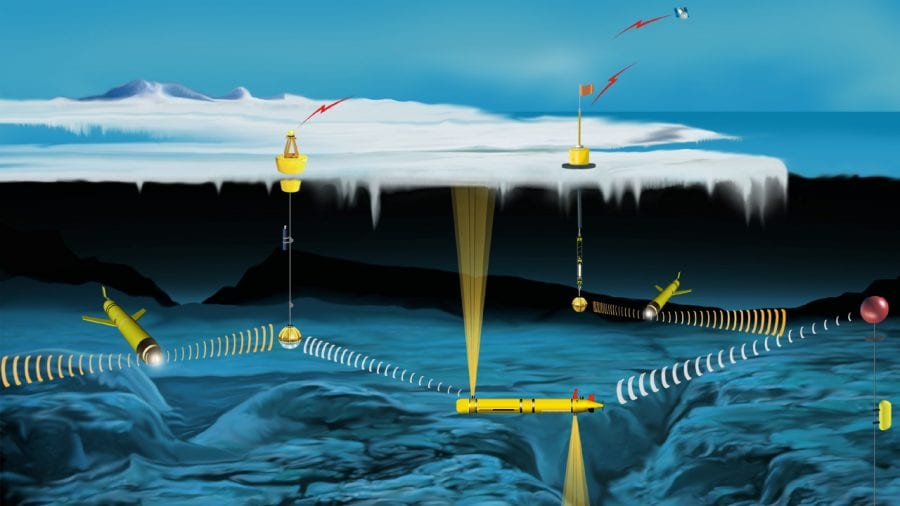 SATEG CORP
SATEG 
Harvesting Clean Power
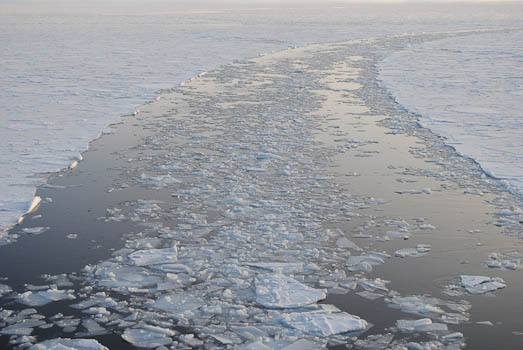 SATEG CORP
Questions?